NLP Researcher: Diyi Yang
Kun Jin & Xiaohu Zhao
Outline
Brief Intro
Her Work
Research Focuses
Hierarchical Attention Network
Q&A
Brief Intro
4th Year PhD student in CMU
Language Technologies Institute and CS
advised by Eduard Hovy and Robert Kraut
Her Work
bridges Social Computing and NLP
23 Conference Papers[1]
2 Journal Papers
6 Workshops & Posters
Over 1000 citations since 2012[2]
[1] http://www.cs.cmu.edu/~diyiy/publications.html 
[2] https://scholar.google.com/citations?user=j9jhYqQAAAAJ&hl=en&oi=ao
Research Focuses
(1) analyzing semantics for language understanding
(2) modeling social roles and relations
(3) building interventions to facilitate social interaction
Analyzing Semantics for Language Understanding
[CSCW 18] Persuading Teammates to Give: Systematic versus Heuristic Cues for Soliciting Loans
[L@S 15] Exploring the Effect of Confusion in Discussion Forums of Massive Open Online Courses
[EMNLP 15] That's So Annoying!!!: A Lexical and Frame-Semantic Embedding Based Data Augmentation Approach to Automatic Categorization of Annoying Behaviors using #petpeeve Tweets
[NAACL 16] Hierarchical Attention Networks for Document Classification
Modeling Social Roles and Relations
[ICWSM 16] Who does What: Editor Role Identification in Wikipedia
[CHI 17] Commitment of Newcomers and Old-timers to Online Health Support Communities
[ACL 15] Weakly Supervised Role Identification in Teamwork Interactions
Building Interventions to Facilitate Social Interaction
[ICWSM 14, EDM 14, NIPS workshop 13] Linguistic Reflections of Student Engagement in Massive Open Online Courses/ Exploring the Effect of Student Confusion in Massive Open Online Courses/ Turn on, Tune in, Drop out: Anticipating student dropouts in Massive Open Online Courses
[RecSys 14, CIKM 14] Question Recommendation with Constraints for Massive Open Online Courses/ Constrained Question Recommendation in MOOCs via Submodularity
Hierarchical Attention Networks for Document Classification
[Speaker Notes: Hi, everyone, today, I want to talk about our topic “…”]
Hierarchical Attention Network
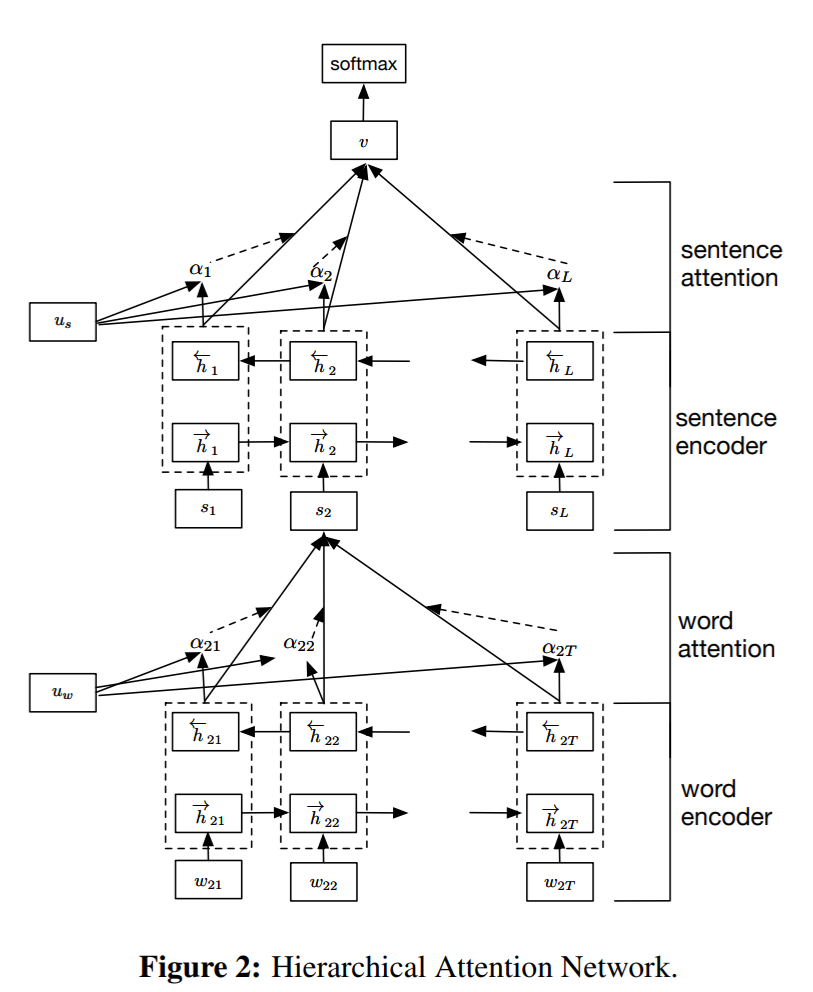 Components
Word Encoder

Word Attention Layer

Sentence Encoder

Sentence Attention Layer
Hierarchical Attention Network
Bahdanau et al., 2014, Neural Machine Translation by Jointly Learning to Align and Translate
Hierarchical Attention Network
Components
Word Encoder 
to get annotation of words
Bidirectional state (contextual)
Forward hidden state 
Backward hidden state
Word Attention Layer
Attention mechanism 
Learned context vector
Current word annotation
Similarity
Hierarchical Attention Network
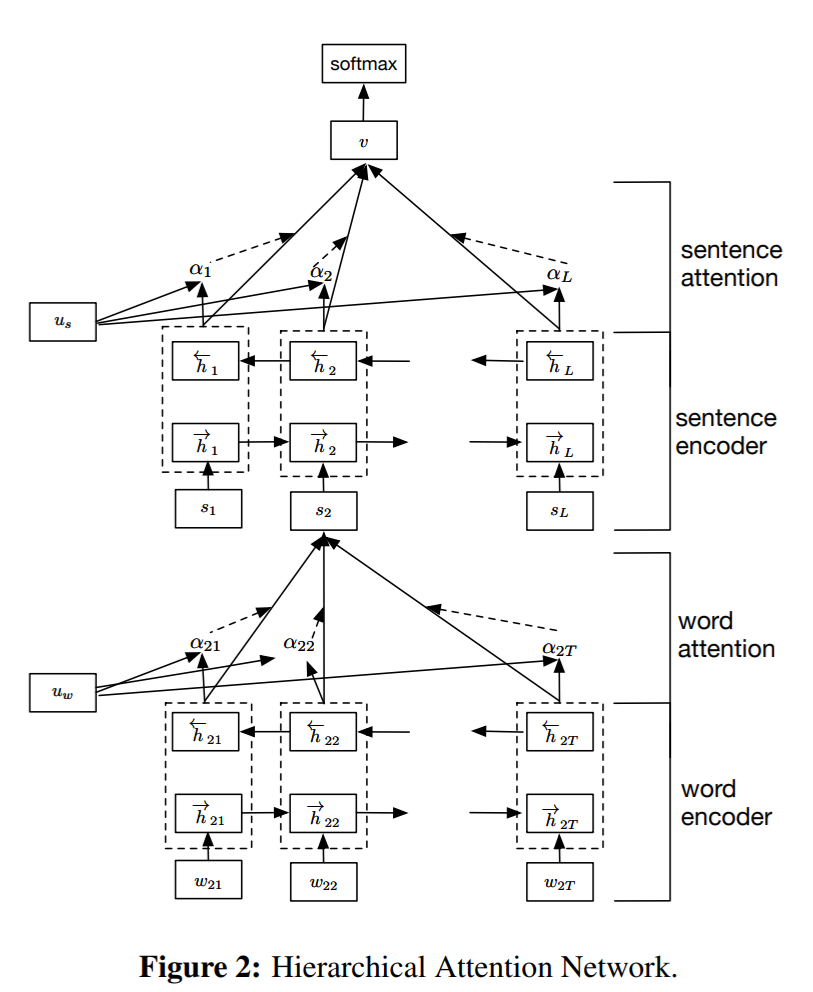 Components
Sentence Encoder

Sentence Attention Layer
Hierarchical Attention Network
Hierarchical Attention Network
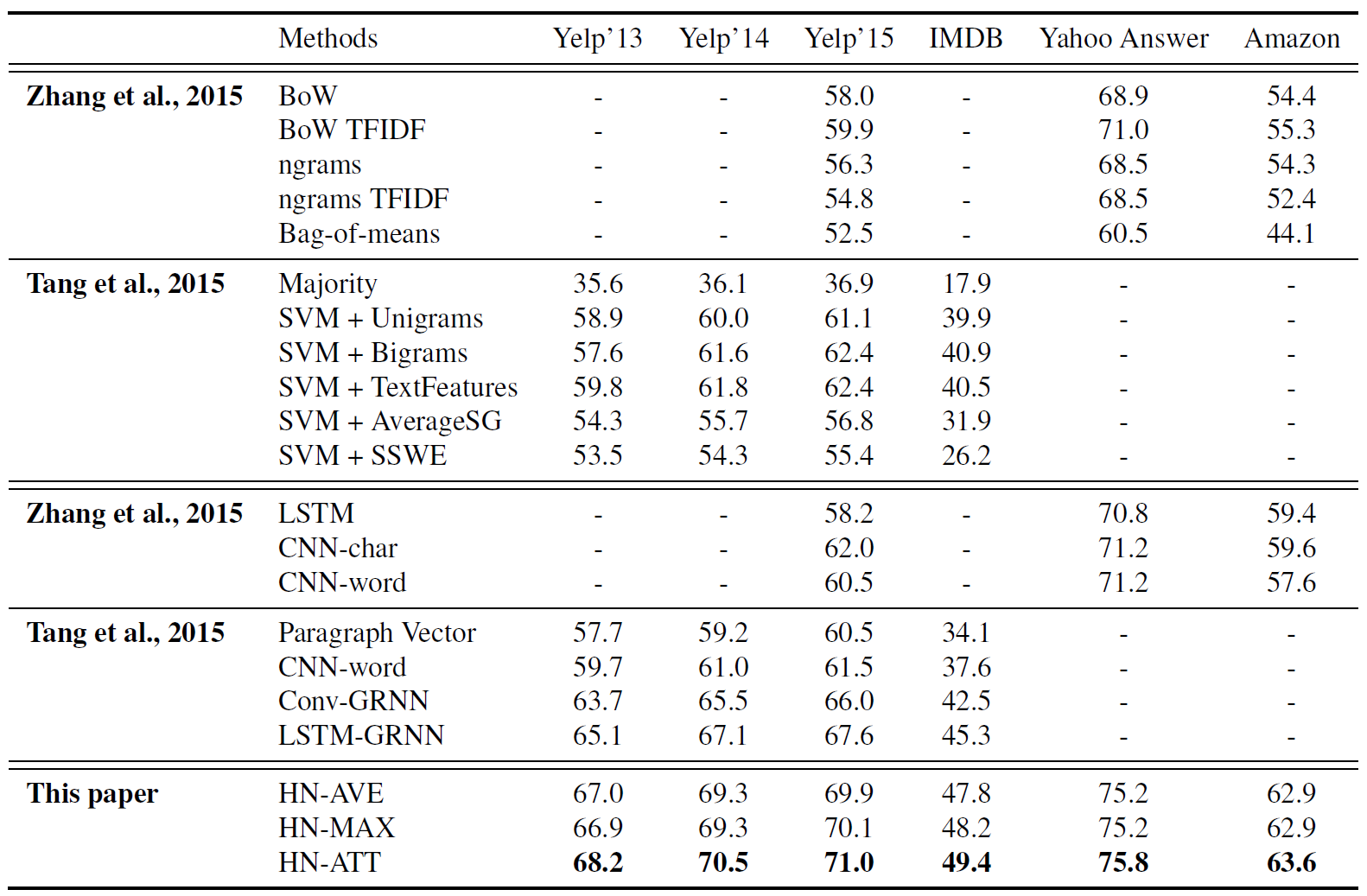 Thank you!
Q&A?